Midterm Review
Rob Thompson
UW CSE 160
Winter 2021
1
Midterm Setup
Releases 8:00pm tonight
Due 11:00pm Wednesday
It will not take you 51 hours to finish

Open-book, open-note, open-lecture, open-class-website
Can ask questions on Ed and in Office Hours
Can share anything within your group
2
Are we really ready for this?
Yes! You’ve learned a lot, and you’ve been building a knowledge base this whole time.
3
You type expressions.Python computes their values.
5
3 + 4
44 / 2
2 ** 3
3 * 4 + 5 * 6
If precedence is unclear, use parentheses
(72 – 32) / 9.0 * 5
4
Variables hold values
Recall variables from algebra:
Let x = 2 …
Let y = x …
In Python assign a variable: “varname = expression”
pi = 3.14
pi
avogadro = 6 * 10 ** 23
avogadro
22 = x			# Error!
Not all variable names are permitted
No output from an assignment statement
5
[Speaker Notes: Draw out the current values]
Types of values
Integers (int):		 	-22,   0,   44
Arithmetic is exact

Real numbers (float):	2.718,   3.1415
float, for “floating point”
Arithmetic is approximate

Strings (str): 		"I love Python",   ""

Truth values (bool):  	True,   False
bool, for “Boolean”
6
[Speaker Notes: Photo is of George Boole, an English mathematician and logician]
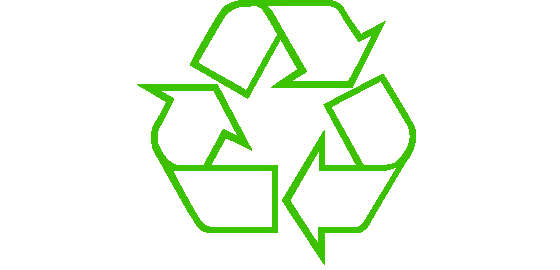 for Loop Explained
A better way to repeat yourself:
See in python tutor
for fahr in [30, 40, 50, 60, 70]:
    cent = (fahr - 32) / 9.0 * 5
    print(fahr, cent)
print("All done")
Output:
30 -1.11
40 4.44
50 10.0
60 15.56
70 21.11
All done
7
The range function
A typical for loop does not use an explicit list:
for i in range(5):
  … body …

range(5)  will loop through [0, 1, 2, 3, 4]

range(1,5)  will loop through [1, 2, 3, 4]

range(1,10,2)  will loop through [1, 3, 5, 7, 9]
Produces a range object
Upper limit (exclusive)
Lower limit (inclusive)
step (distance between elements)
8
See in python tutor
Nested Loops
for i in [1, 2, 3]:
  print("Before j loop i is", i)
  for j in [50, 100]:
    print("j is", j)
   
What is the output?
9
See in python tutor
Using If to find absolute value
If the value is negative, negate it.
Otherwise, use the original value.
Condition must be a Boolean expression
val = -10

# calculate absolute value of val
if val < 0:
    result = -val
else:
    result = val

print(result)
Indentation is significant
else is not required
In this example, result will always be assigned a value.
10
See in python tutor
Version 3 (Best)
if height > 100:
  print("space")
elif height > 50:
  print("mesosphere")
elif height > 20:
  print("stratosphere")
else:
  print("troposphere")
ONE of the print statements is guaranteed to execute:         whichever condition it encounters first that is true
troposphere
stratosphere
mesosphere
space
kmaboveearth
11
0
10
20
30
40
50
60
70
80
90
100
[Speaker Notes: All three versions (1, 2 and 3) are equivalent.]
See in python tutor
What Happens Here? (bad example)
# height is in km
if height > 100:
  print("space")
if height > 50:
  print("mesosphere")
if height > 20:
  print("stratosphere")
else:
  print("troposphere")
Try height = 72
troposphere
stratosphere
mesosphere
space
kmaboveearth
12
0
10
20
30
40
50
60
70
80
90
100
[Speaker Notes: Answer: space, mesosphere, and stratosphere are all printed (each on its own line).]
Creating a function
x
Define the machine,including the input and the result



      def dbl_plus(x):
          return 2 * x + 1
2x + 1
Name of the function.Like “y = 5” for a variable
Keyword that means:I am defining a function
Input variable name,or “formal parameter”
Return expression(part of the return statement)
Keyword that means:This is the result
13
See in python tutor
See in python tutor
How to look up a variable
Idea: find the nearest variable of the given name
Check whether the variable is defined in the local scope
… check any intermediate scopes (none in CSE 160!) …
Check whether the variable is defined in the global scope
If a local and a global variable have the same name, the global variable is inaccessible (“shadowed”)
This is confusing; try to avoid such shadowing

x = 22
stored = 100
def lookup():
    x = 42
    return stored + x
val = lookup()
x = 5
stored = 200
val = lookup()
14
[Speaker Notes: Answer: same result with code on the right-hand-side as on the left]
Local variables exist only while the function is executing
See in python tutor
def cent_to_fahr(cent):
    result = cent / 5.0 * 9 + 32
    return result

tempf = cent_to_fahr(15)
print(result)
ALL of your variables will be local for the midterm
15
How to design a function
Not relevant for the midterm
1. Wishful thinking:  Write the program as if the function already exists
2. Write a specification:  Describe the inputs and output, including their types
No implementation yet!
3. Write tests:  Example inputs and outputs
4. Write the function body (the implementation)
     First, write your plan in English, then translate to Python
def fahr_to_cent(fahr):
   """Input: a number representing degrees Farenheit
   Return value: a number representing degrees centigrade
   """
   result = (fahr – 32) / 9.0 * 5
   return result

assert fahr_to_cent(32) == 0
assert fahr_to_cent(212) == 100
assert fahr_to_cent(98.6) == 37
assert fahr_to_cent(-40) == -40

# Main program
tempf = 32
print("Temperature in Farenheit:", tempf)
tempc = fahr_to_cent(tempf)
print("Temperature in Celsius:", tempc)
Already done for you!
We did some of these for you, you should make more to be sure
This is the main part of the midterm
16
What is a list?
A list is an ordered sequence of values
A list of integers: 

[3, 1, 4, 4, 5, 9]

A list of strings:

["Four", "score", "and", "seven", "years"]


Each value has an index
Indexing is zero-based (counting starts with zero)
len([3, 1, 4, 4, 5, 9]) returns 6
4
3
1
5
2
0
3
1
4
4
5
9
“Four”
“score”
“and”
“seven”
“years”
1
2
3
4
0
17
[Speaker Notes: 4 animations
- text at bottom re indexing
- followed by demo of numbered cells]
See in python tutor
List Creation
a = [ 3, 1, 2 * 2, 1, 10 / 2, 10 - 1 ]


b = [ 5, 3.0, 'hi' ]


c = [ 4, 'a', a ]

d = [ [1, 2], [3, 4], [5, 6] ]
3
1
4
1
5
9
18
[Speaker Notes: 1 animation

>>> a = [ 3, 1, 2*2, 1, 10/2, 10-1 ]

>>> a
[3, 1, 4, 1, 5, 9] <-- animation

>>> b = [ 5, 3, 'hi' ]

>>> b
[5, 3, 'hi']

>>> c = [4, 'a', a]
>>> c
[4, 'a', [3, 1, 4, 1, 5, 9]]]
List Querying
Expressions that return parts of lists:
Single element:  		mylist[index]
The single element stored at that location
	

Sublist (“slicing”):  	mylist[start:end]
the sublist that starts at index start and ends at index end – 1
If start is omitted: defaults to 0 
If end is omitted: defaults to len(mylist)
mylist[:] evaluates to the whole list
mylist[0:len(mylist)] also does
4
3
1
5
2
0
3
1
4
4
5
9
19
More List Querying
Find/lookup in a list
x in mylist
Returns True if x is found in mylist
mylist.index(x)
Return the integer index in the list of the first item whose value is x.  
It is an error if there is no such item.
mylist.count(x)
Return the number of times x appears in the list.
4
3
1
5
2
0
3
1
4
4
5
9
20
List Insertion
mylist.append(x)
Extend mylist by inserting x at the end
mylist.extend(L)
Extend mylist by appending all the items in the argument list L to the end of mylist
mylist.insert(i, x)
Insert item x before position i.
a.insert(0, x) inserts at the front of the list
a.insert(len(a), x) is equivalent to 							a.append(x)
4
3
1
5
2
0
3
1
4
4
5
9
Note: append, extend and insert all return None
21
[Speaker Notes: You don’t have to memorize these.  I’m just listing them to familiarize you with what is available, and then you can look in the documentation for details.]
List Removal
mylist.remove(x)
Remove the first item from the list whose value is x
It is an error if there is no such item
Returns None



mylist.pop([i])
Remove the item at the given position in the list, and return it.
If no index is specified, a.pop() removes and returns the last item in the list.
Notation from the Python Library Reference:The square brackets around the parameter, “[i]”, means the argument is optional.
It does not mean you should type square brackets at that position.
Note: remove returns None
22
[Speaker Notes: 1 animation]
List Replacement
mylist[index] = newvalue
mylist[start:end] = newsublist
Replaces mylist[start]… mylist[end – 1] with newsublist
Can change the length of the list
mylist[start:end] = [] 
removes mylist[start]… mylist[end – 1] 
mylist[len(mylist):] = L 
is equivalent to a.extend(L)
23
See in python tutor
List expression examples
What does this mean (or is it an error)?

["four", "score", "and", "seven", "years"][2]

["four", "score", "and", "seven", "years"][0,2,3]

["four", "score", "and", "seven", "years"][[0,2,3]]

["four", "score", "and", "seven", "years"][[0,2,3][1]]
24
[Speaker Notes: FIRST & LAST WORK - MIDDLE 2 ARE ERRORS

>>> ["four", "score", "and", "seven", "years"][2]
'and'
>>> ["four", "score", "and", "seven", "years"][0,2,3]
Traceback (most recent call last):
  File "<pyshell#81>", line 1, in <module>
    ["four", "score", "and", "seven", "years"][0,2,3]
TypeError: list indices must be integers, not tuple
>>> ["four", "score", "and", "seven", "years"][[0,2,3]]
Traceback (most recent call last):
  File "<pyshell#82>", line 1, in <module>
    ["four", "score", "and", "seven", "years"][[0,2,3]]
TypeError: list indices must be integers, not list
>>> [0,2,3][1]
2
>>> ["four", "score", "and", "seven", "years"][[0,2,3][1]]
'and']
Reading a file in python
# Open takes a filename and returns a file object.
# This fails if the file cannot be found & opened.
myfile = open("datafile.dat")

# Approach 1: Process one line at a time
for line_of_text in myfile:
  … process line_of_text

# Approach 2: Process entire file at once
all_data_as_a_big_string = myfile.read()

myfile.close() # close the file when done reading

Assumption: file is a sequence of lines
Where does Python expect to find this file (note the relative pathname)?
25
[Speaker Notes: see notebook]
Writing to a file in python
open for Writing(no argument, or "r", for Reading)
# Replaces any existing file of this name
myfile = open("output.dat", "w")

# Just like printing output
myfile.write("a bunch of data")
myfile.write("a line of text\n")

myfile.write(4)
myfile.write(str(4))

myfile.close()
“\n” means end of line (Newline)
Incorrect; results in:
TypeError: expected a character buffer object
Correct.  Argument must be a string
close when done with all writing
26
[Speaker Notes: Go to notebook]